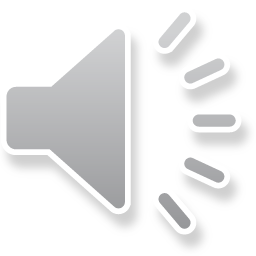 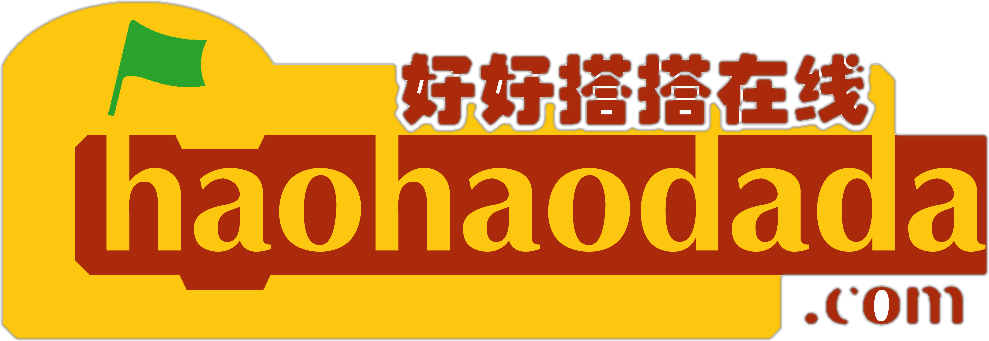 创客教育
系列课程
好搭Bit
(基于MakeCode)
好好搭搭在线
第四课 显示内置图标
好好搭搭在线
01
02
指令学习
目 录
程序代码
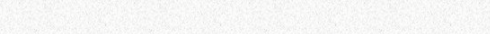 1
指令学习
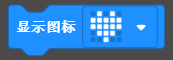 这个指令在基本类别指令中，使用这个指令可以显示指定的图案，通过下拉列表修改参数，选择40种图案。
2
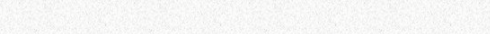 程序代码
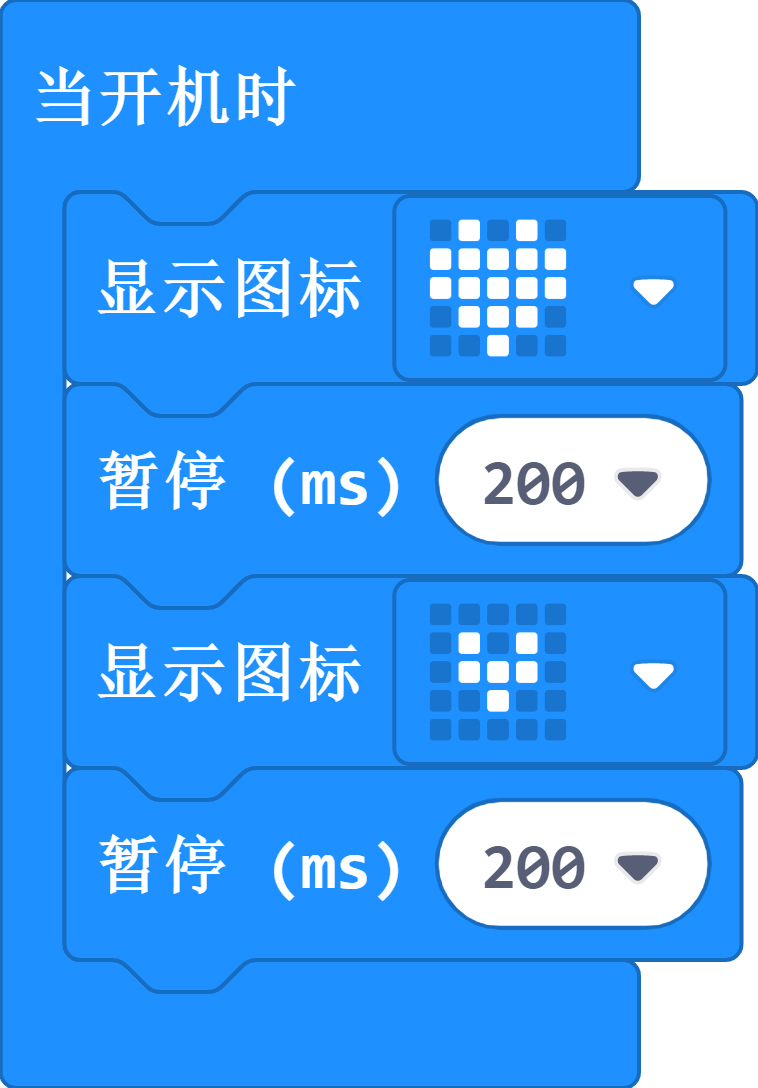 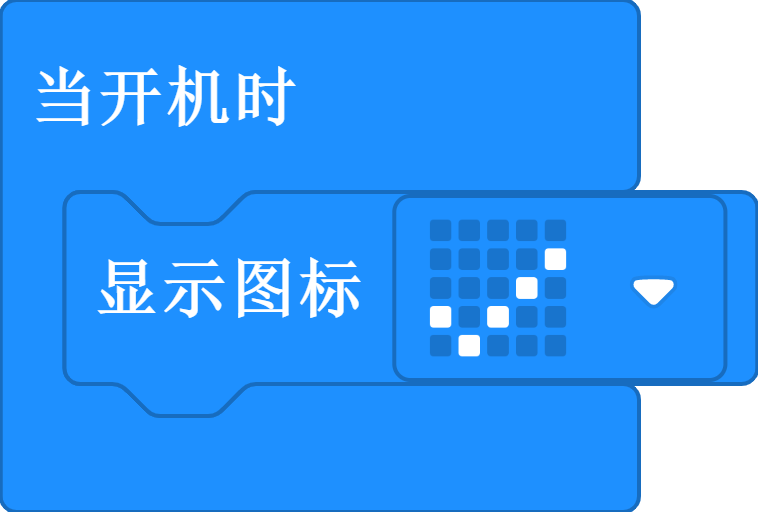 显示内置图标
显示大小爱心跳动
谢谢观看！
好好搭搭在线